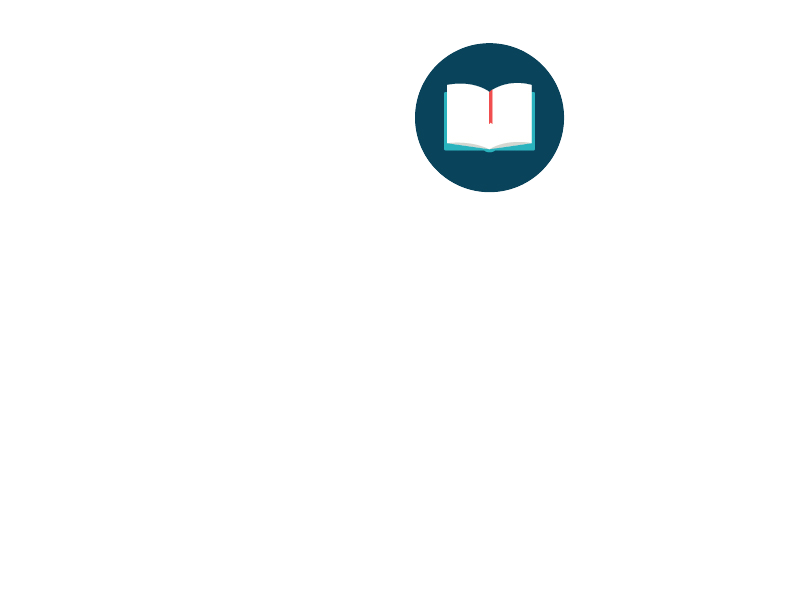 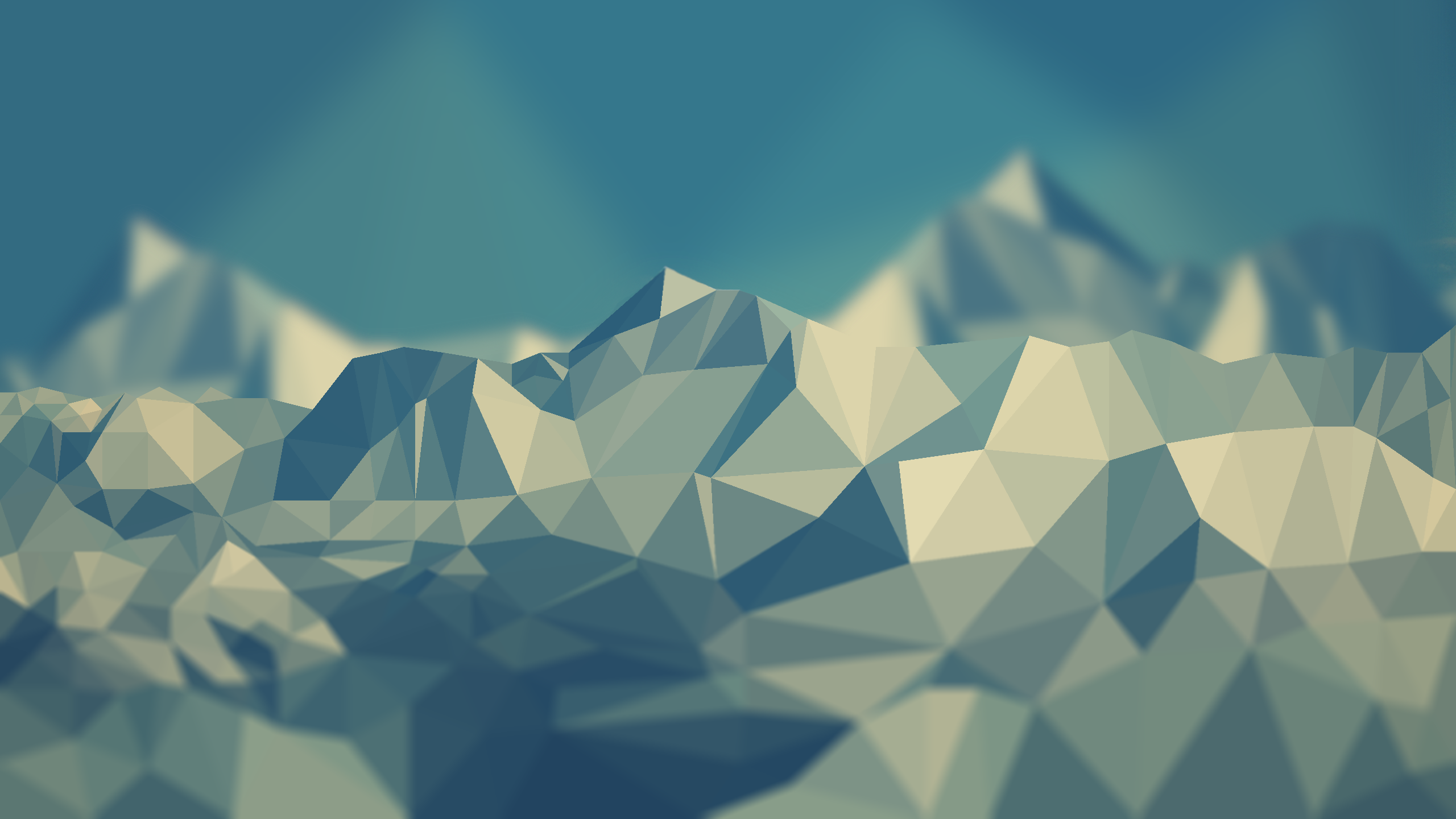 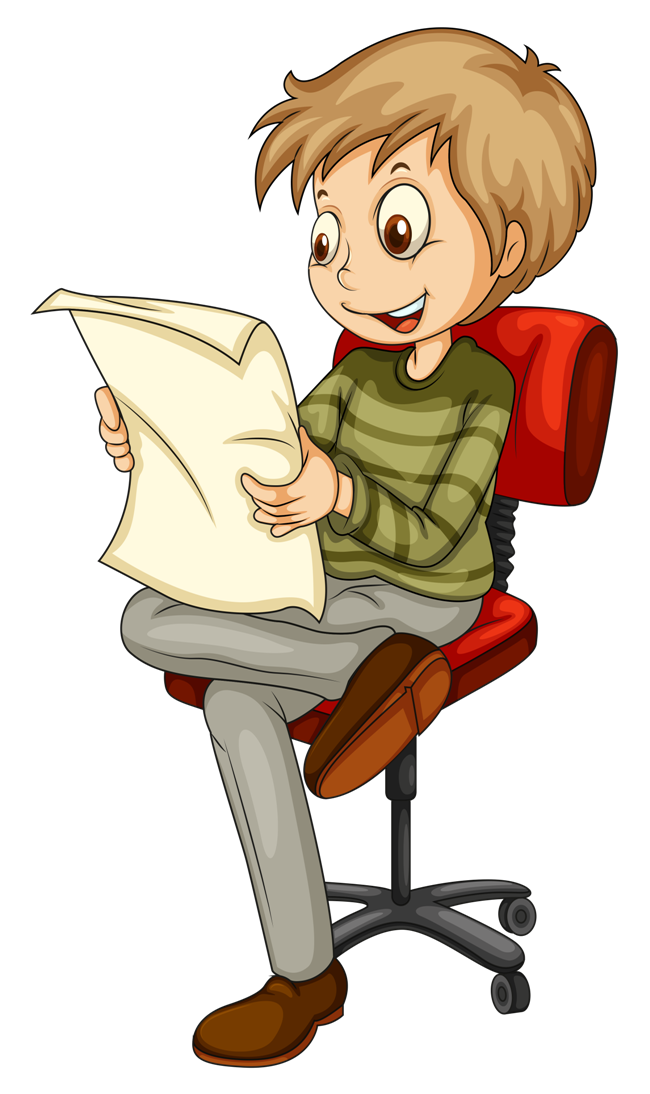 Седьмая 
               Научно-исследовательская
                          конференция
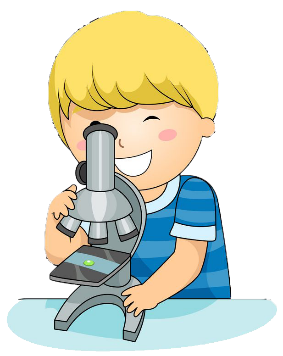 ИССЛЕДОВАНИЕ
ПОЗНАНИЕ
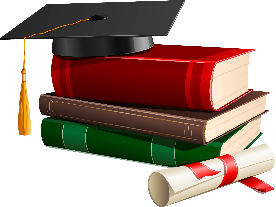 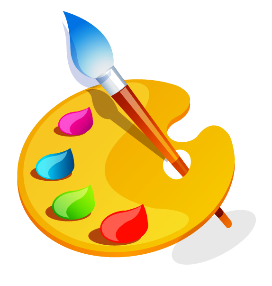 ТВОРЧЕСТВО
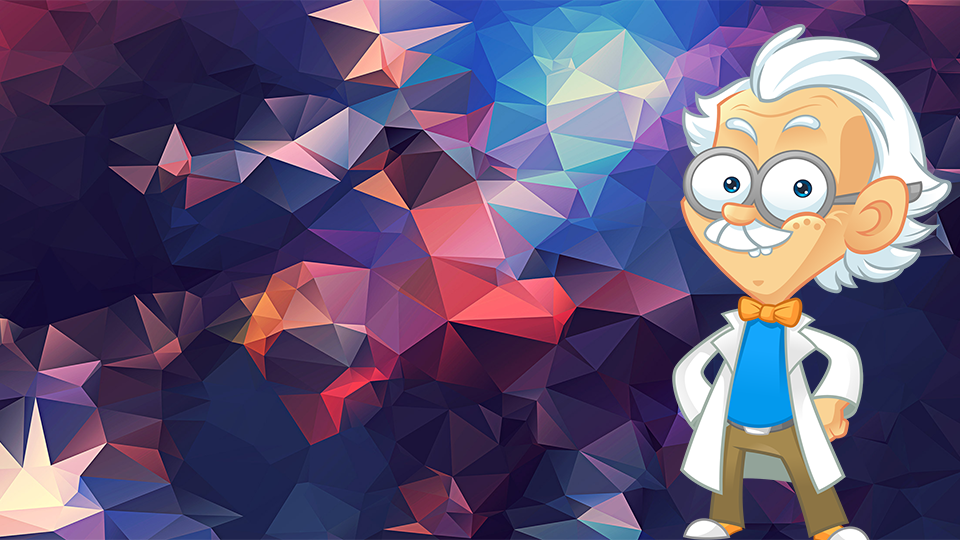 YUYJYTUYTUTYUTYUU
Научно-исследовательская                      работа
«Влияние музыки на организм человека c точки зрения физики»
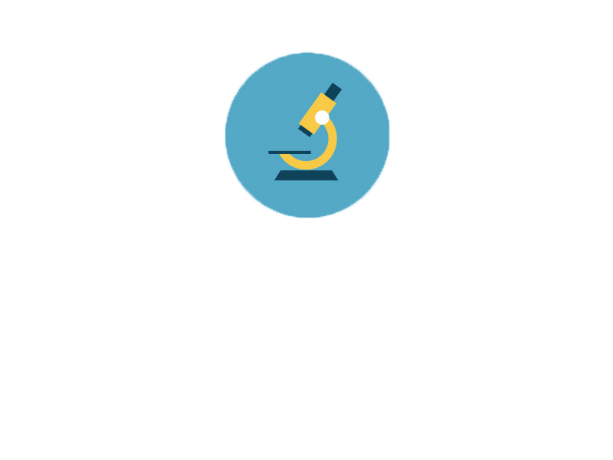 Выполнил:   ученик 9 «А» класса
                              Гадзаонов тамерлан
Руководитель:  Суанова фатима
                              кимовна
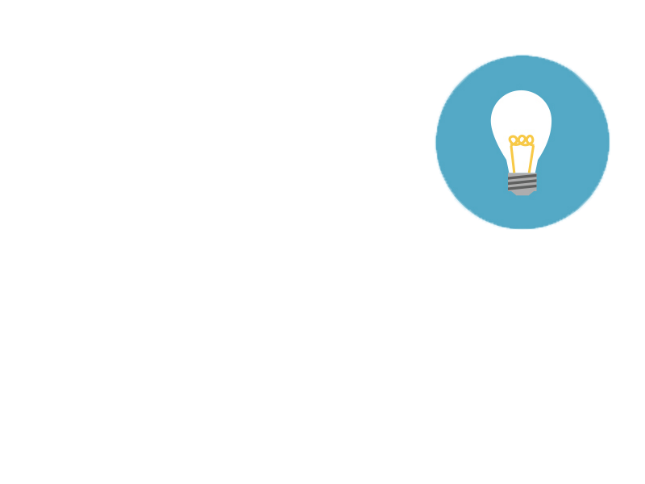 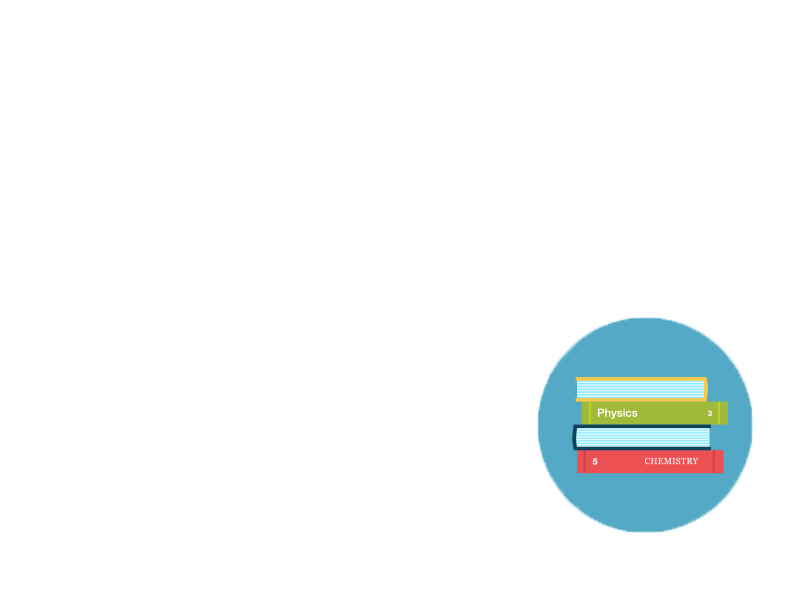 План
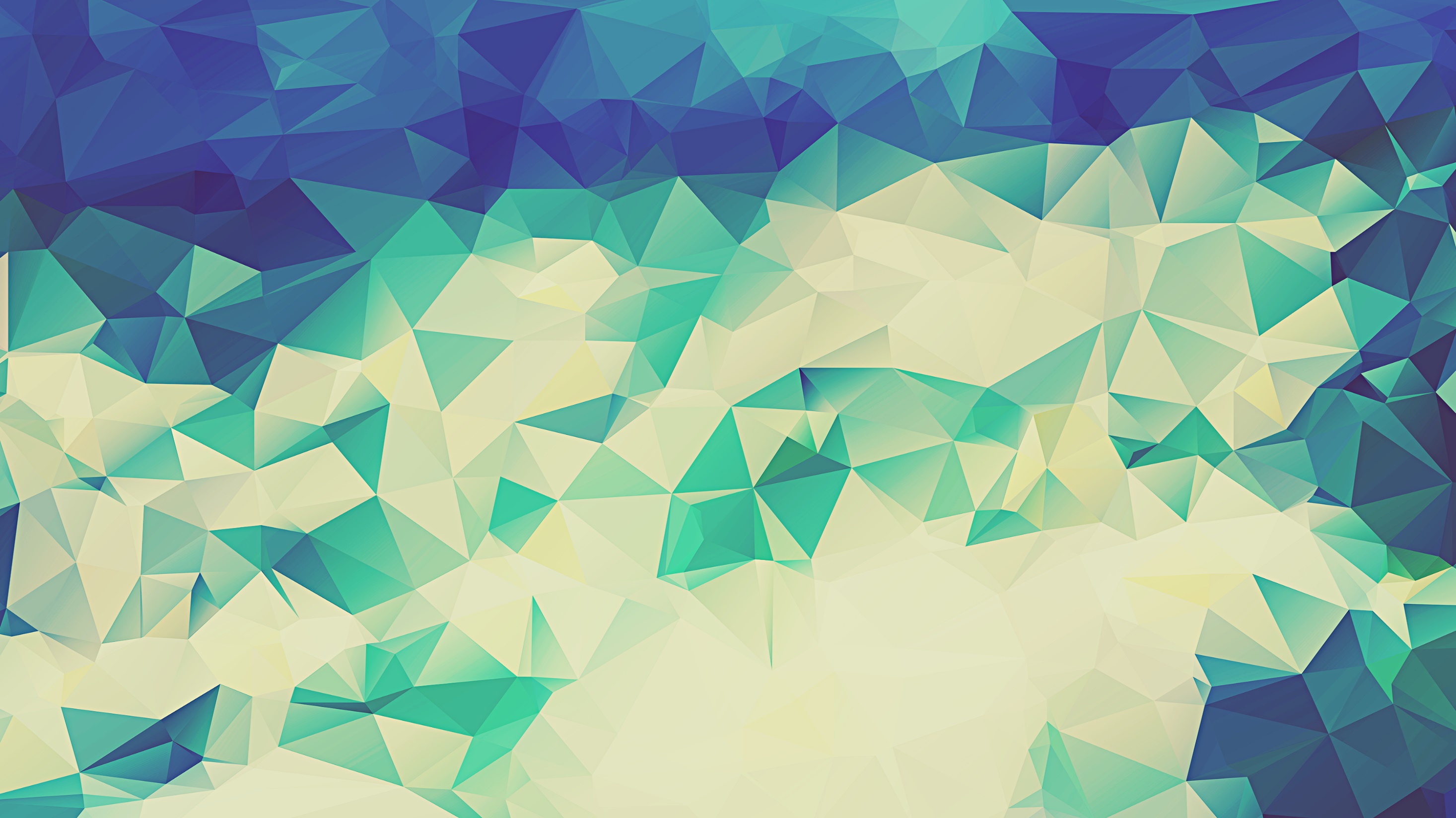 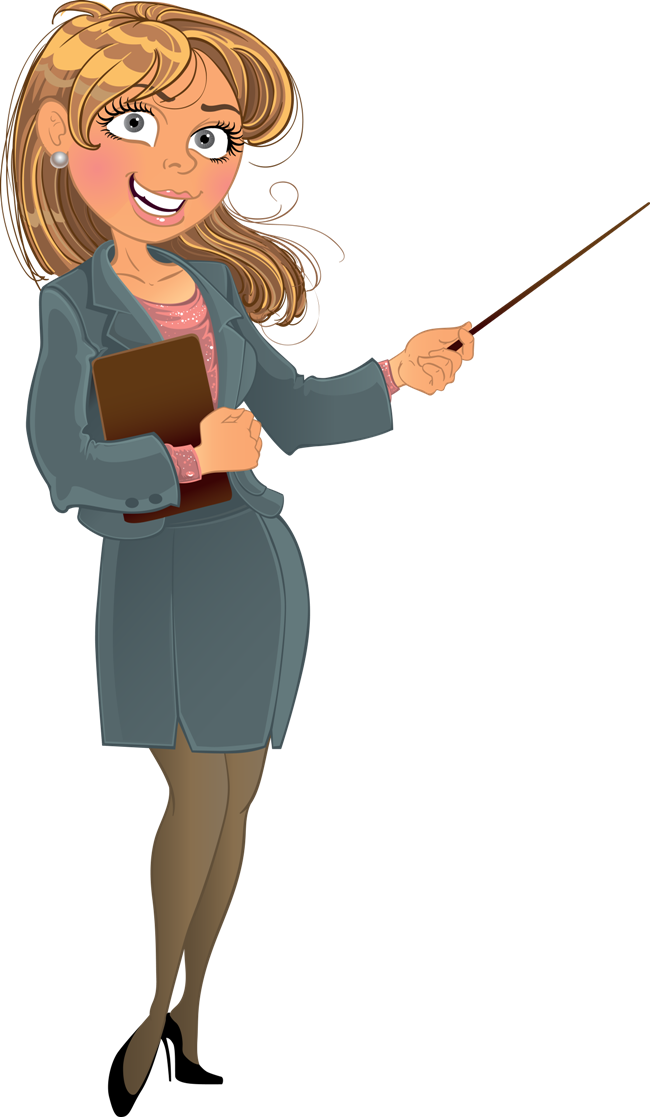 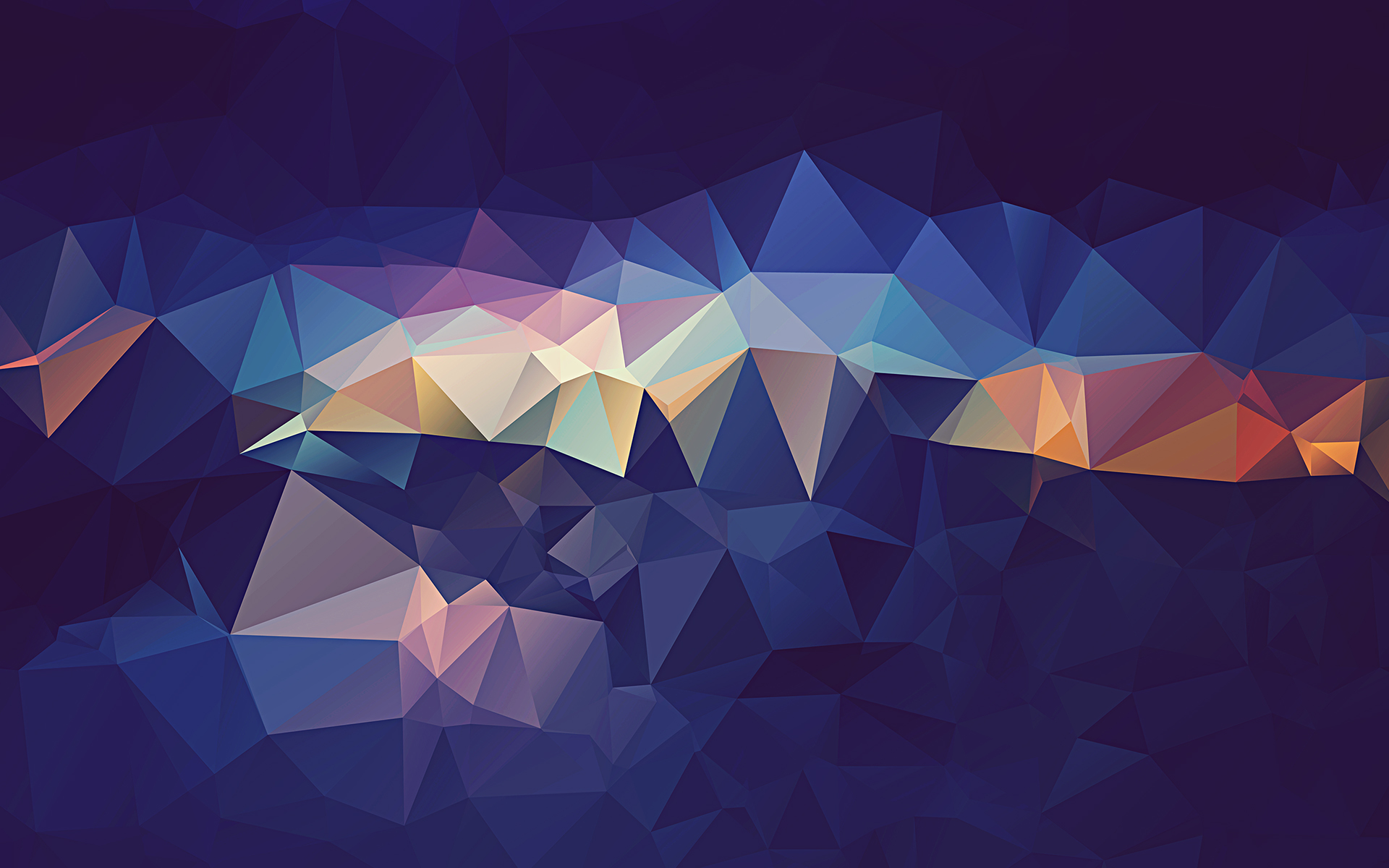 Теоретическая часть
1. Физические характеристики звука
Тоны , Звуковые удары, шумы
Типы звуков :
2. Характеристики звука и связь между ними
А) Объективные характеристики:
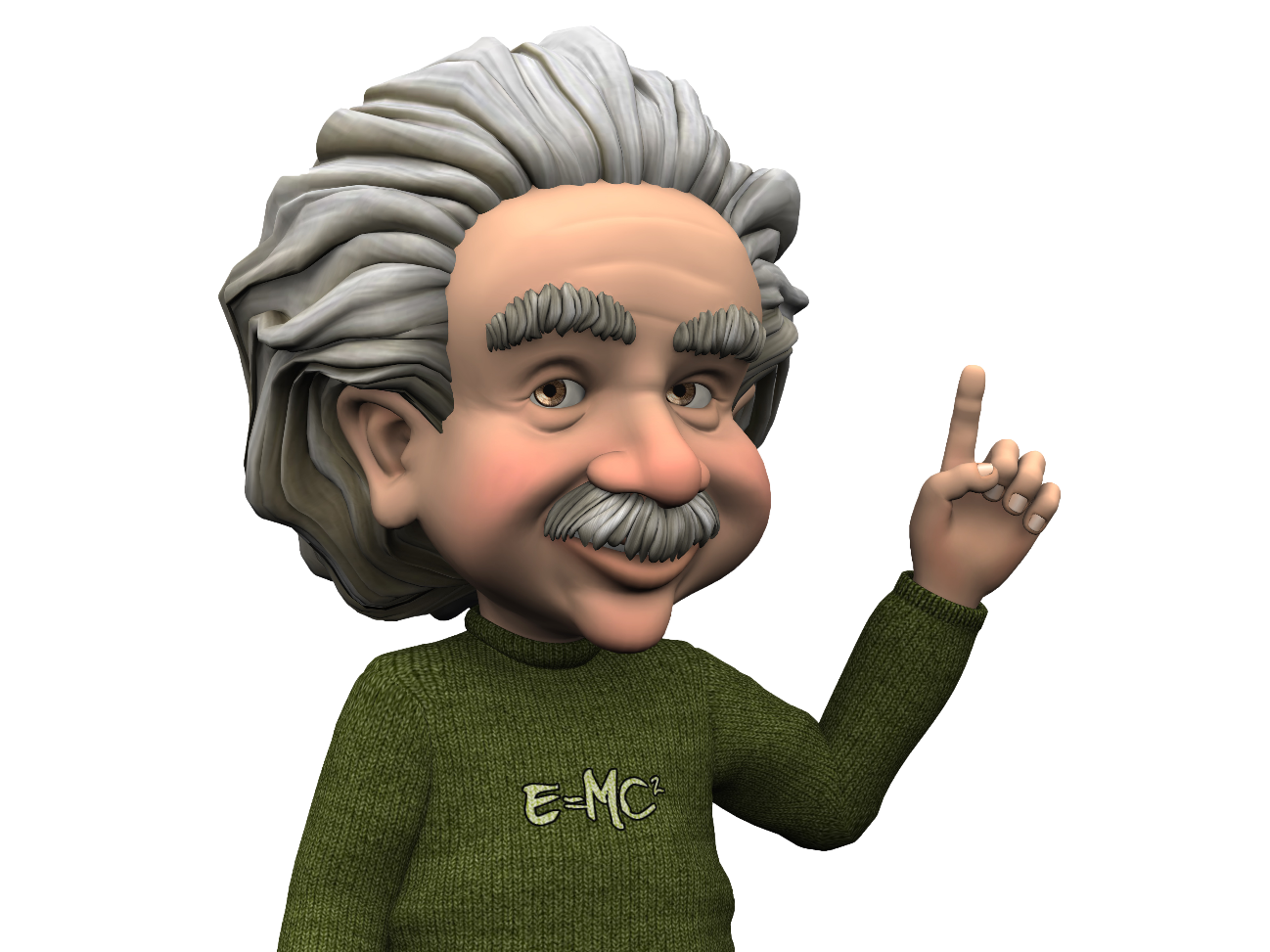 Частота
Интенсивность   I=∆W/S∆t
Б) Субъективные характеристики :
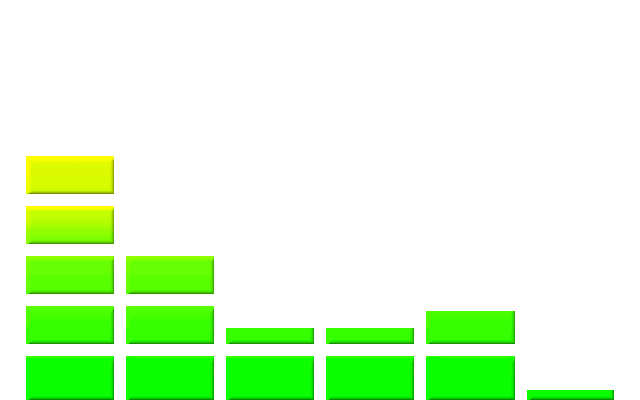 Высота тона 
Тембр
громкость
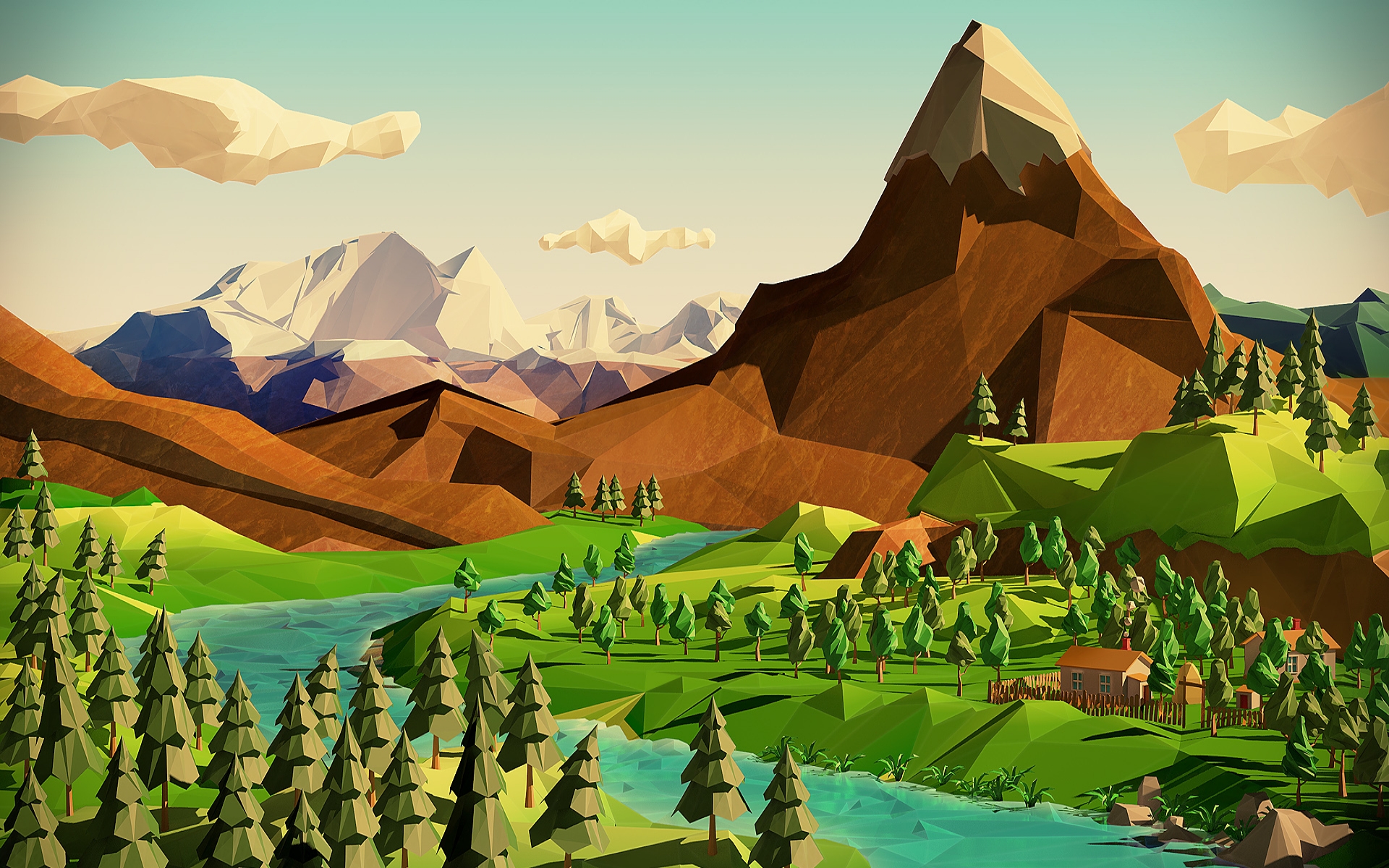 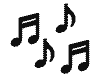 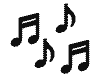 Уровень интенсивности
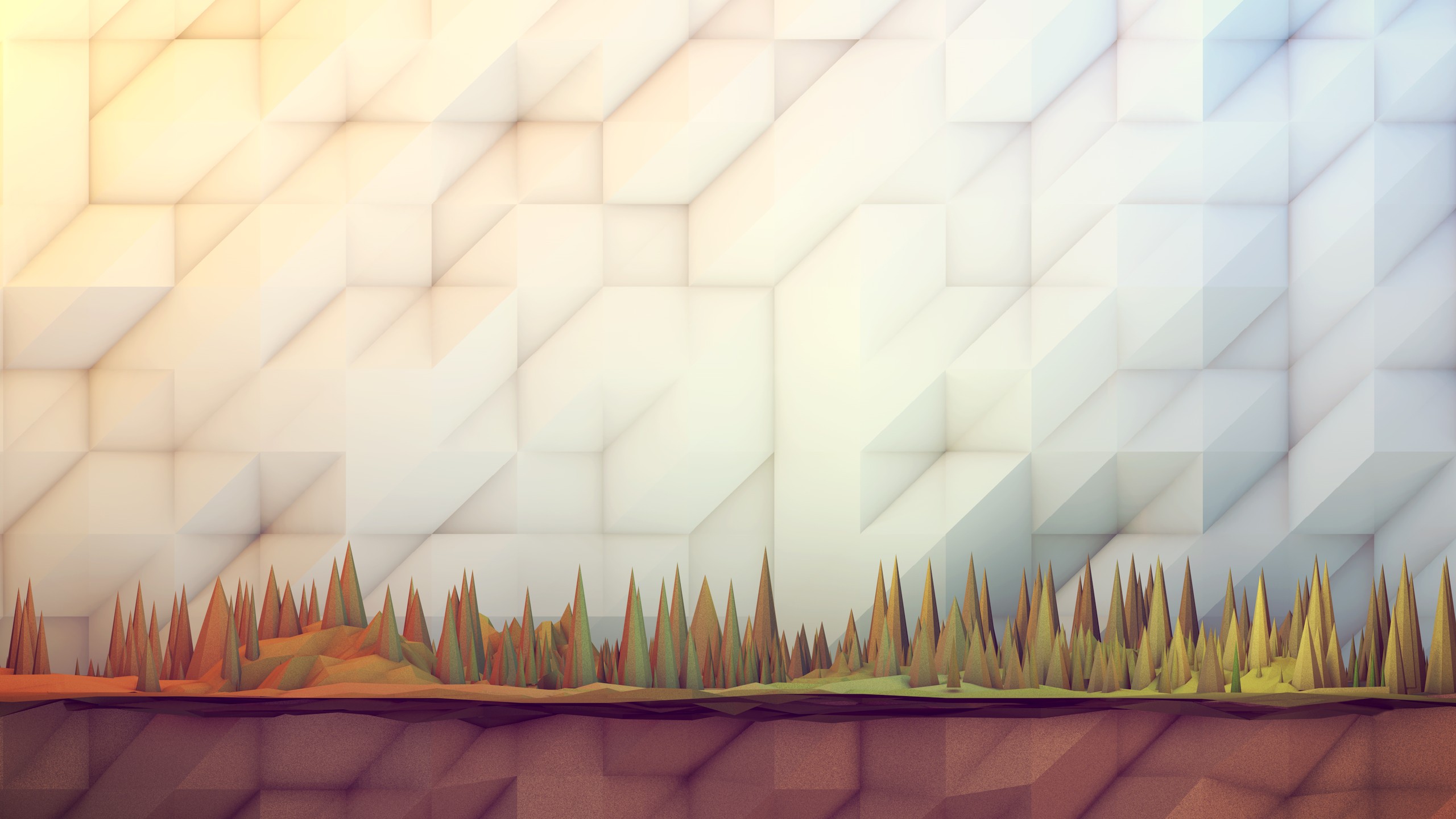 Различные типы музыки:
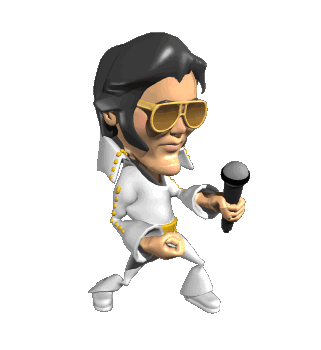 Рок-музыка -  тип современной музыки, ведущий свое происхождение от песенно-танцевальных жанров негритянского городского фольклора 1920-30-х гг. Важная характеристика рок-музыки - ее техническое оснащение и специфическая ритмика.
 A)  Влияние на организм человека
 B)  Приемы воздействия на организм
Модуляция частоты
Бит (ритмические удары)
Подсознательный сигнал
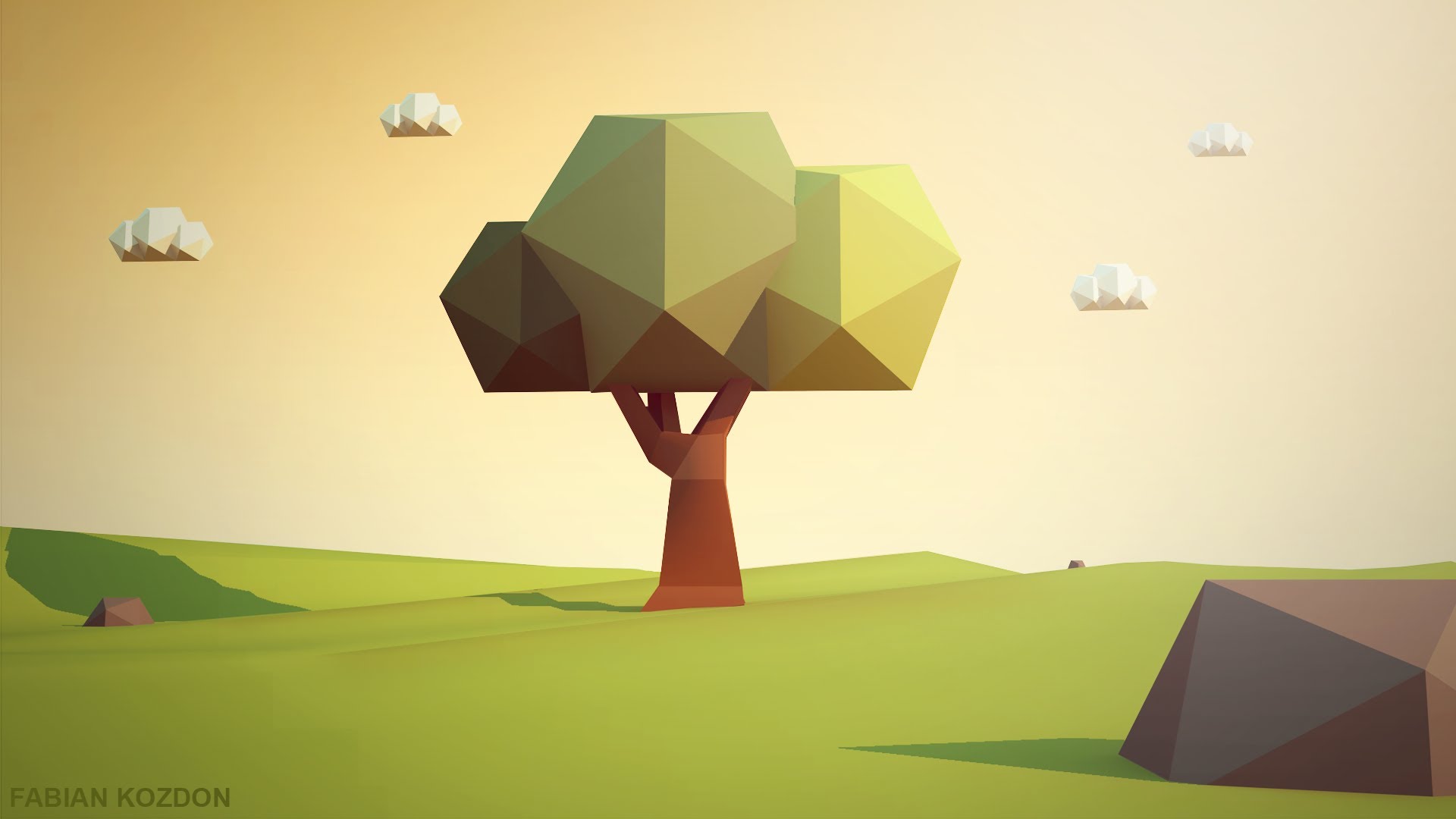 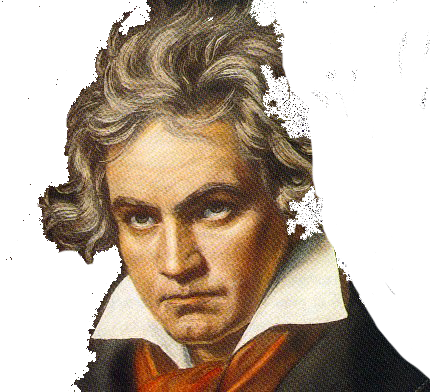 2)
Классическая музыка- до 20-го века   была ориентирована на образованные и состоятельные слои общества. Ситуация несколько изменилась в 20-м веке, когда больше людей получило доступ к образованию. Известный исследователь Дон Кэмбелл считает, что спокойная классическая музыка увеличивает интеллектуальную работу мозга человека, понижает давление и активизирует иммунную систему организма.
Классическая музыка и интеллект
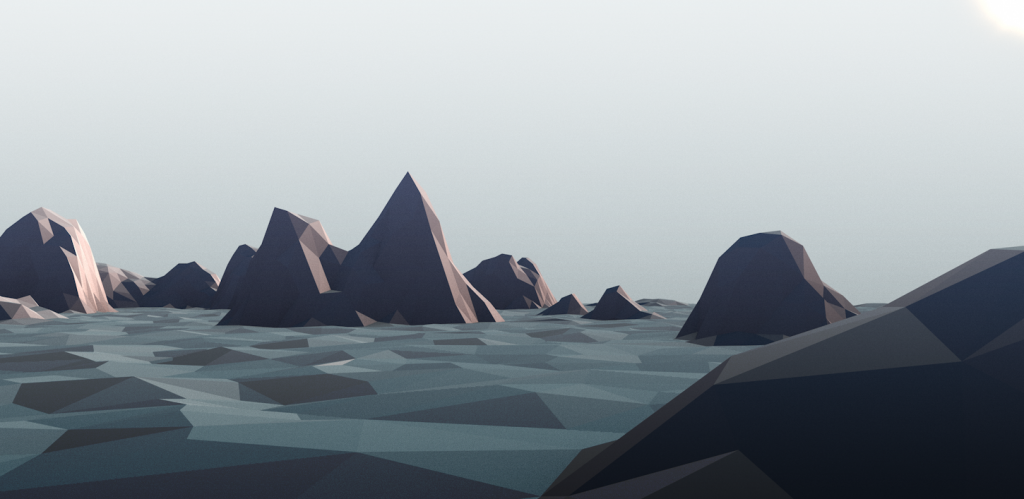 3) Популярная музыка, которая, как принято считать, отражает дух времени, оказывает на человеческий организм благоприятное воздействие. Исследования показали, что от русского и французского шансона не только поднимается настроение, но и снижается артериальное давление, упорядочиваются аппетит и сон, нормализуется уровень сахара в крови.
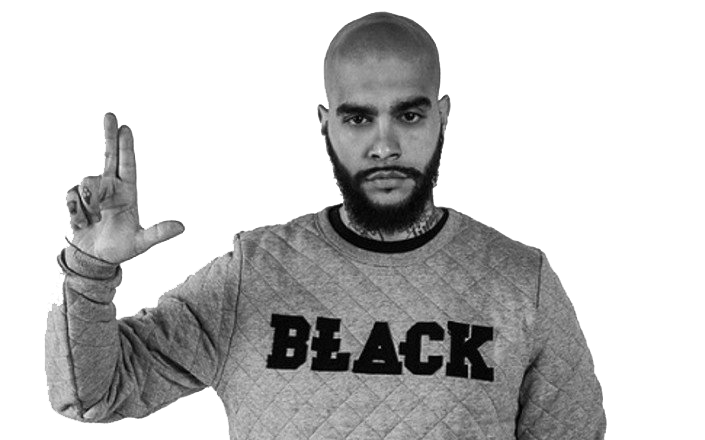 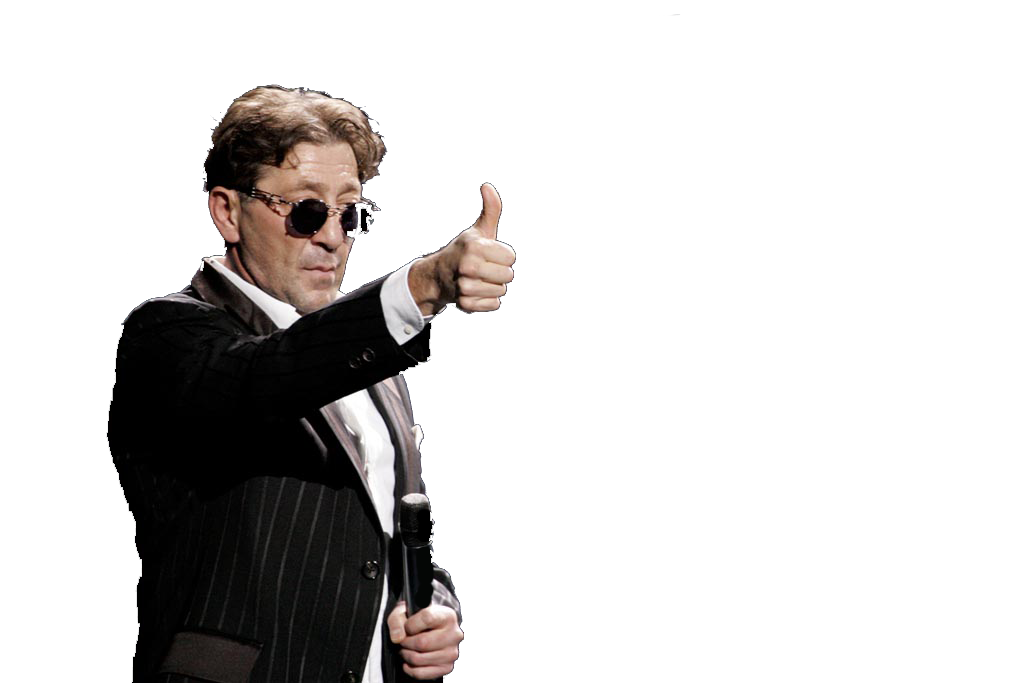 ПОП музыка может очень многое: спокойная и мелодичная поможет быстрее и лучше отдохнуть, восстановить силы, а бодрая и ритмичная - улучшит настроение. Музыка снимает раздражение, нервное напряжение, активизирует мыслительные процессы, помогает подолгу не уставать.
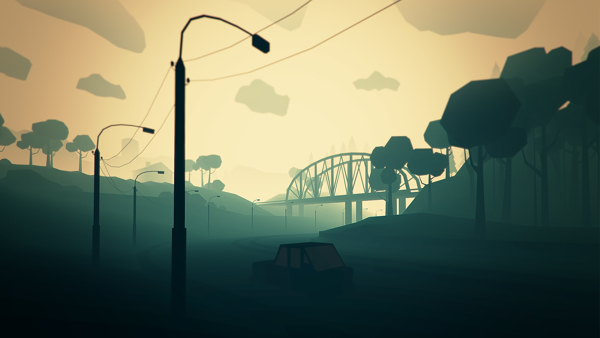 П р а к т и ч е с к а я    ч а с т ь
Цель: выяснить, как различные типы музыки оказывают влияние на физическое, психическое и интеллектуальное состояние школьников.
Оборудование: тонометр полуавтоматический, магнитофон, аудиозаписи классической, рок и поп-музыки; плеер.
План  эксперимента:
Сбор информации о музыкальных увлечениях учащихся школы (анкетирование)
Исследование влияния различных типов музыки на медицинские показатели 
Исследование влияния различных типов музыки на уровень внимания и скорость реакции
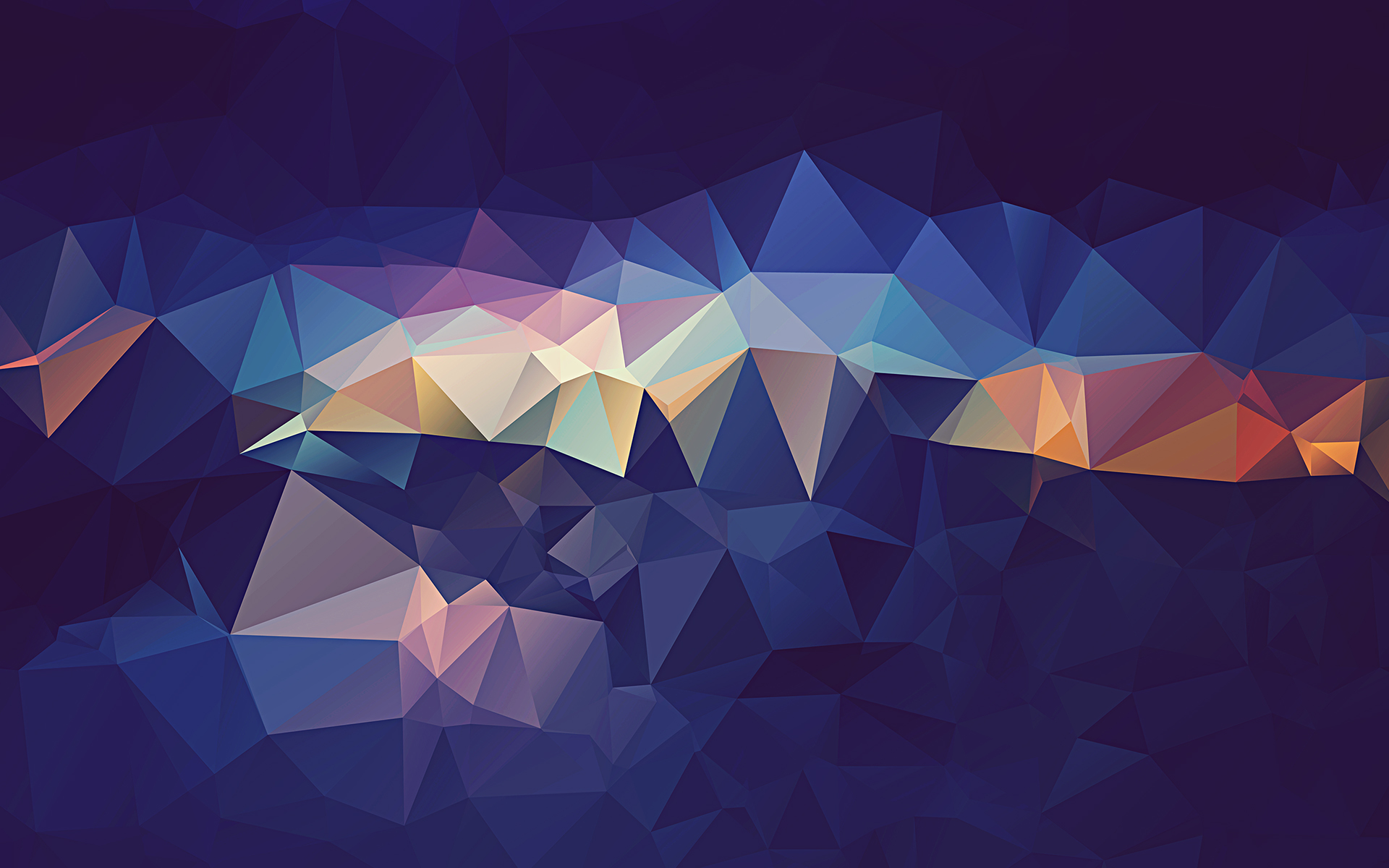 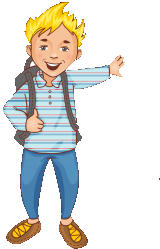 1.  Сбор информации о музыкальных увлечениях учащихся
Анкета для учащихся:
 
1)   Какую музыку ты предпочитаешь слушать:
А. Рок-музыку                                                                                                  5 %
Б. Классическую музыку                                                                 10 %
В. Популярную (поп-музыку)                                                       85 %
 
2)  Слушаешь ли ты музыку во время приготовления уроков? 
      А. Да, всегда                                                                                                  28%
      Б.  Никогда                                                                                                        55%
      В.  Иногда                                                                                                            17%
 
3)  Считаешь ли ты, что некоторые типы музыки могут отрицательно влиять на организм человека?
      А. Скорее да, чем нет                                                                             44%
      Б. Скорее нет, чем да                                                                              17%
      В. Нет, музыка оказывает только положительное влияние на человека  39%
 
                                                                                                                                           (Число опрошенных: 18)
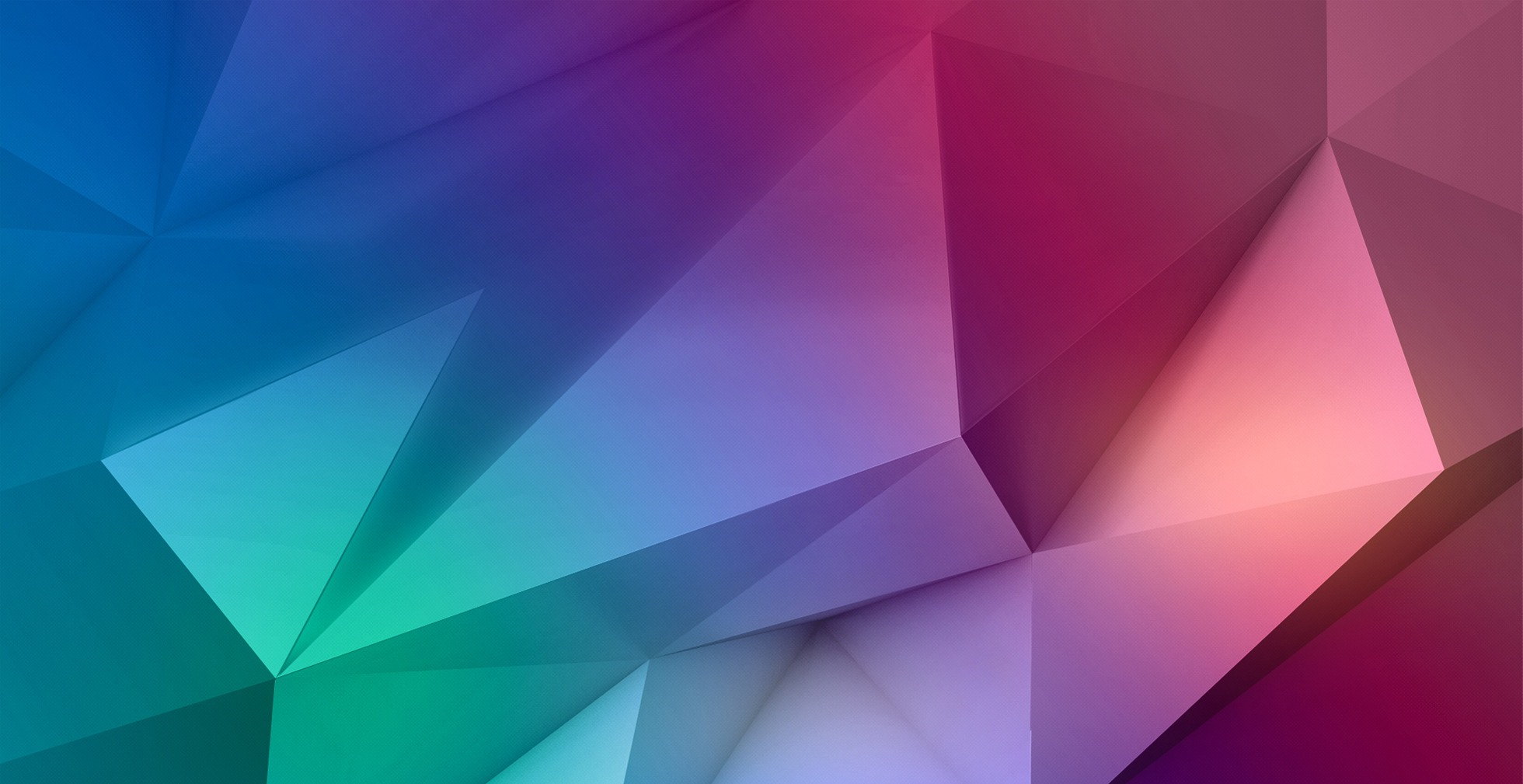 Исследование влияния различных типов музыки на медицинские показатели
Рок-музыка (Rammstein: Sehnsuht, Du hast,) 
Время прослушивания: 7 минут
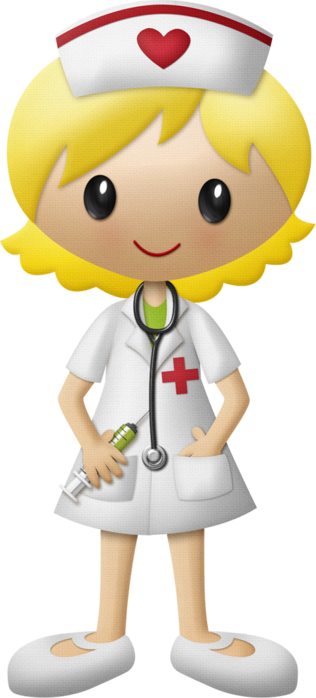 Вывод:
Результаты наших исследований показали, что давление и пульс увеличились не у всех испытуемых. Значит, результаты исследований, проведенных специалистами и описанные в теоретической части, достаточно субьективны. 
В среднем давление увеличилось у 40% учащихся, а пульс у 88%
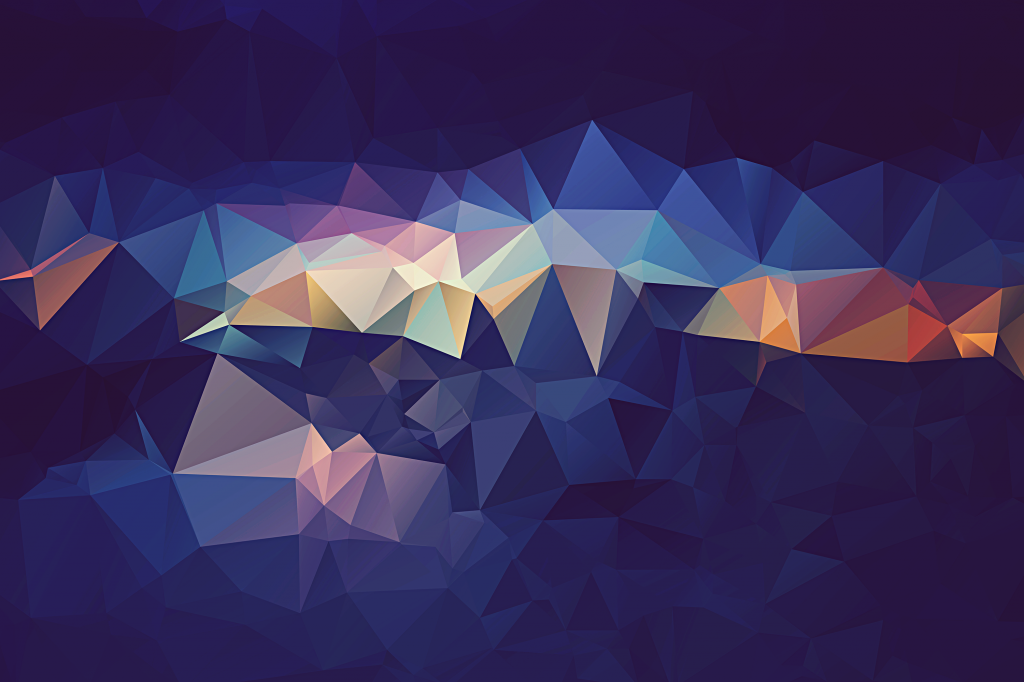 Классическая музыка (Бетховен «К Элизе», Дебюсси «Лунный свет», Бетховен «Пятая симфония»)
Вывод:
Результаты наших исследований показали, что давление и пульс увеличились не у всех испытуемых. 
В среднем давление и давление увеличились у 50% учащихся.
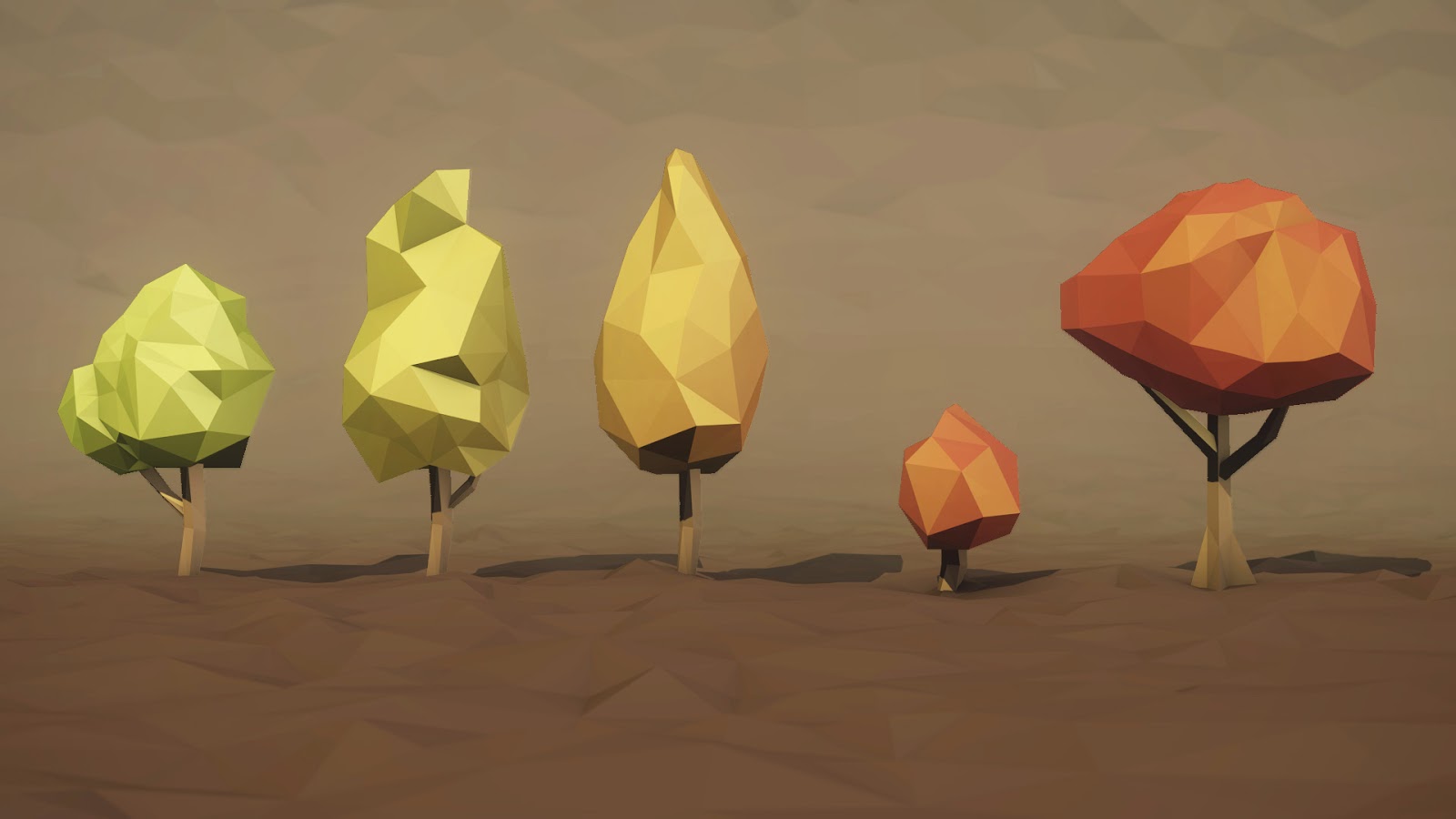 Поп-музыка (МакSим «Мой рай»)
Вывод:
Результаты наших исследований показали, что давление и пульс увеличились не у всех испытуемых. Значит, результаты исследований, проведенных специалистами и описанные в теоретической части, достаточно субьективны. 
В среднем давление увеличилось у 25% учащихся, а пульс у 40%.
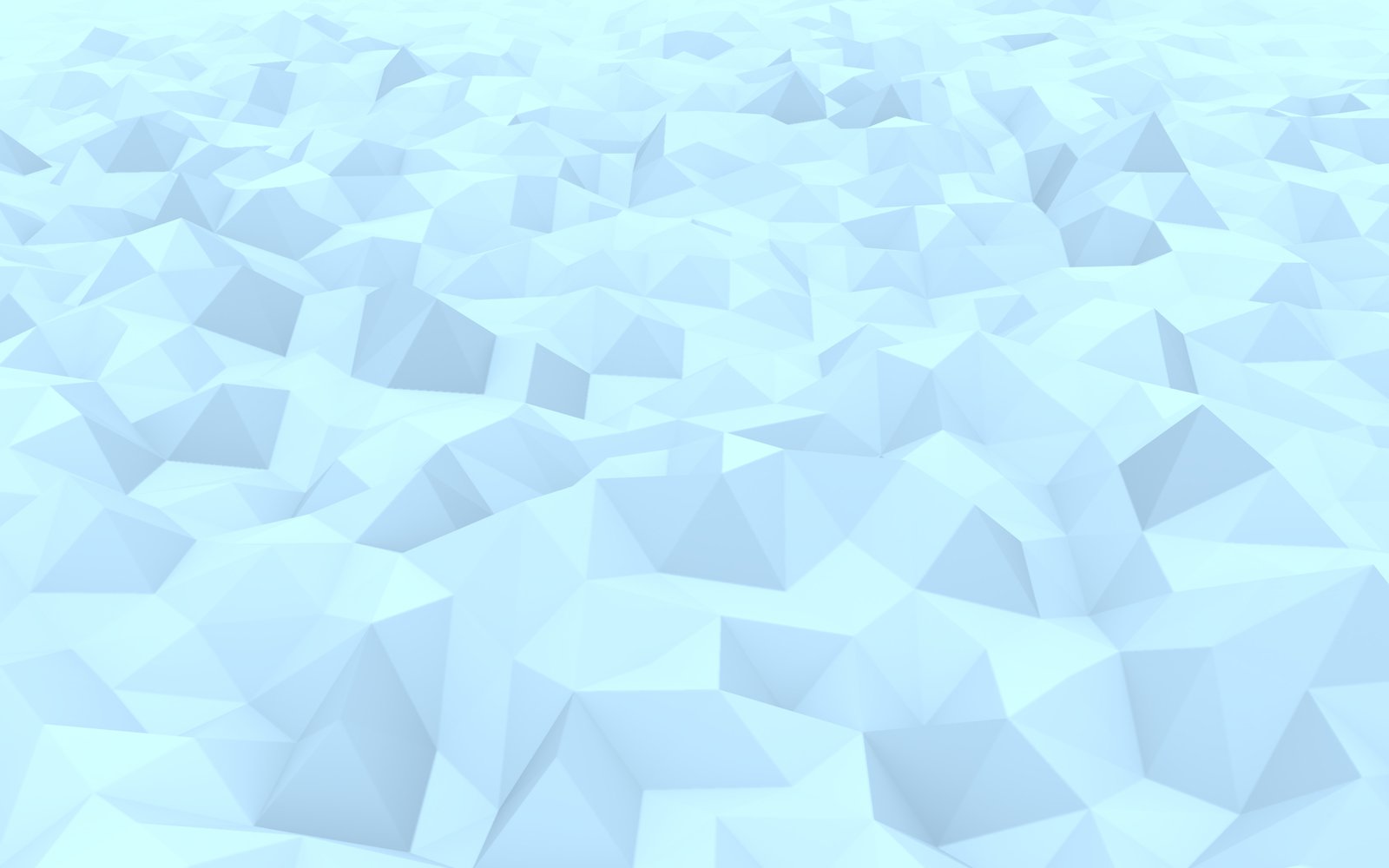 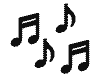 Анализ полученных результатов
1) Мы выяснили, что очень высокие и очень низкие частоты, а особенно их сочетание неблагоприятно действуют на организм человека; 
 
2) В ходе эксперимента мы убедились в том, что музыка может оказывать на человека как благотворное, так и неблагоприятное воздействие;
 
3) Воздействие музыки на человека неоднозначно по следующим причинам: во-первых, каждый вид музыки очень разнообразен 
 
4) Мы убедились, что «тяжелая» музыка (рок) все же оказывает на организм в большей степени неблагоприятное воздействие, особенно, если прослушивание происходит длительное время;
 
5) Результаты исследования выявили необходимость проведения среди школьников агитационно-просветительской деятельности:
 разъяснительная работа по убеждению ребят в необходимости мер по ограничению музыкально-шумовой нагрузки на органы слуха и на их психическое здоровье;  
 
 
Помните, что чрезмерный звук опасен
  для здоровья.
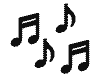 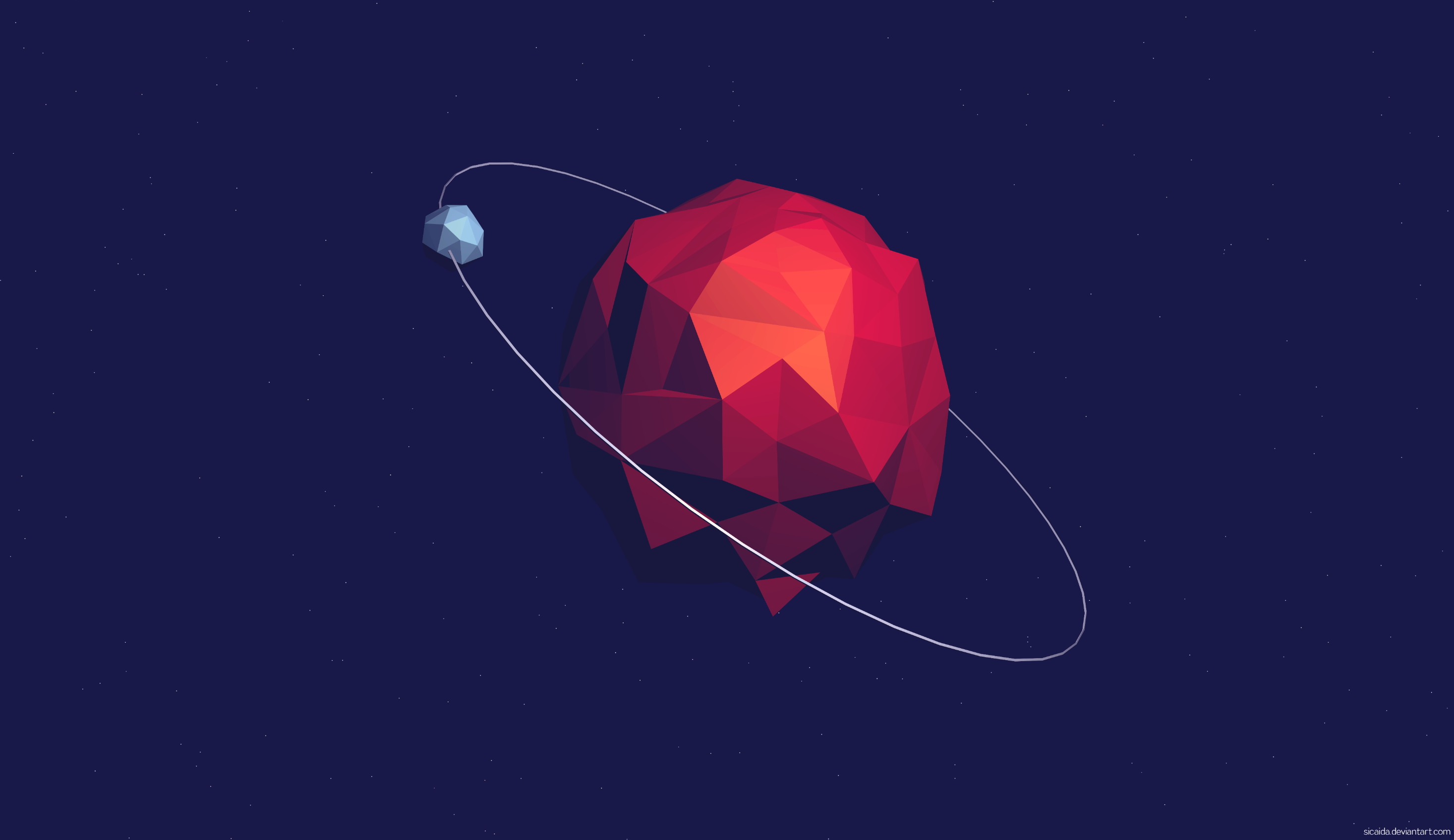 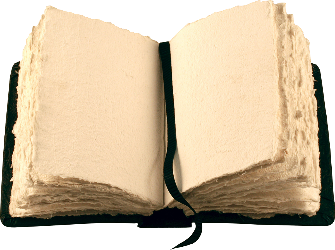 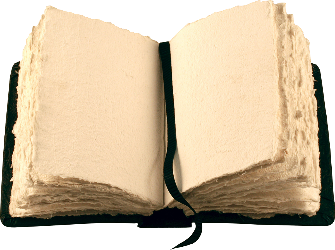 СПИСОК ЛИТЕРАУРЫ
1.) А.В. Перышкин, Е.М. Гутник. Физика 9 класс. Изд-во «Дрофа». 2009.
2) В.А. Касьянов. Физика 10 класс. Изд-во «Дрофа». 2010.
3) Физика в школе. Научно-методический журнал. № 7, 2005, стр. 74.
4) Энциклопедия юного физика. Просвещение. 1985.
5) Интернет-ресурсы http://www.beatles.ru/books/articles.asp?article_id=569
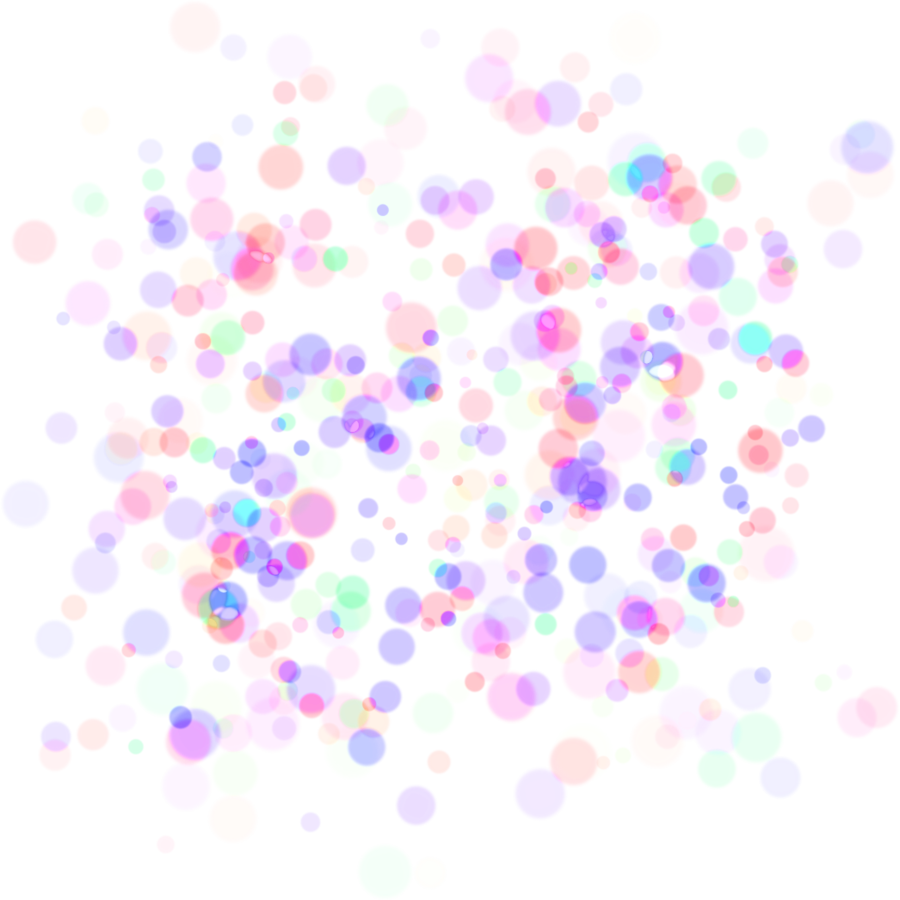 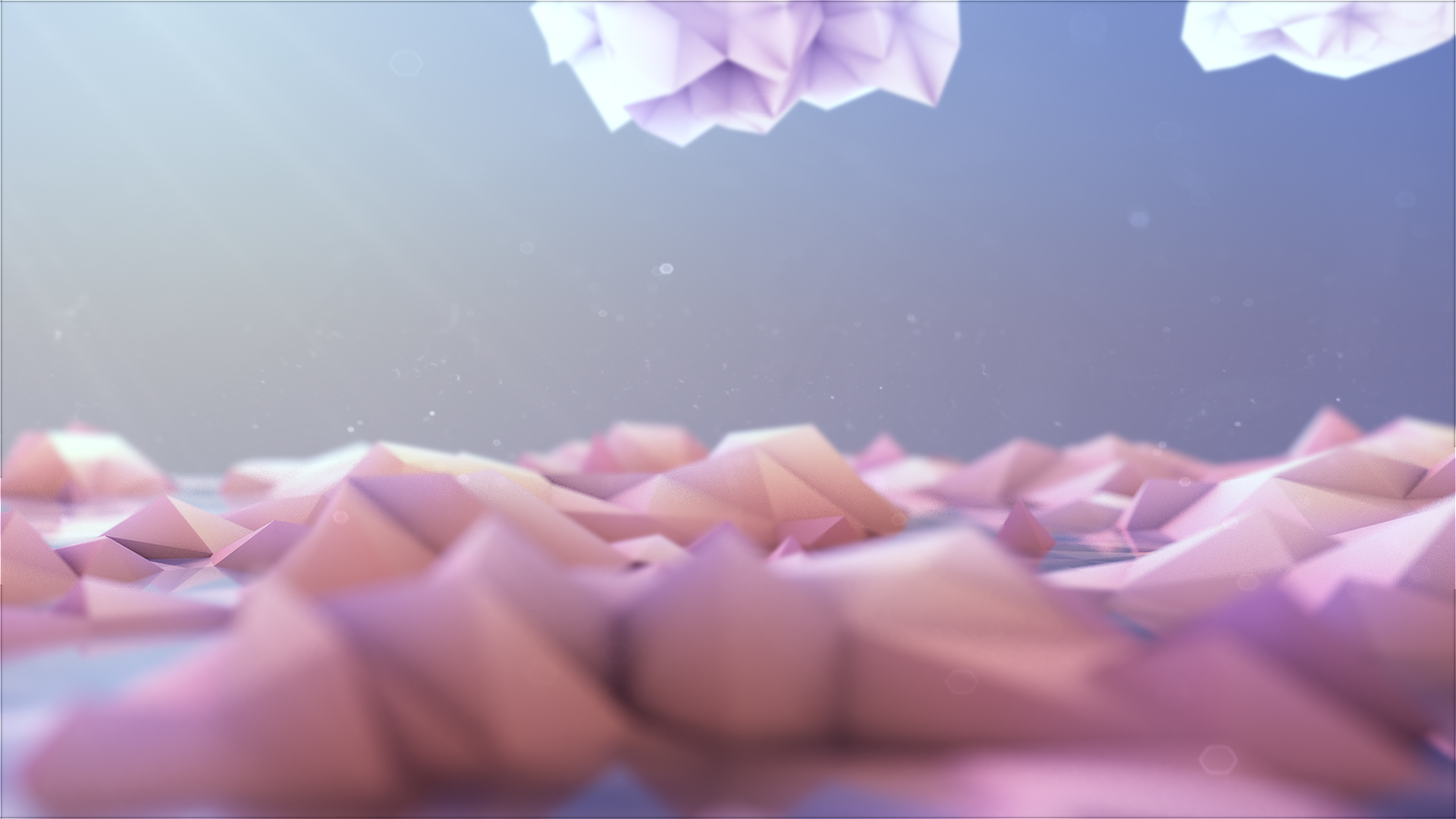 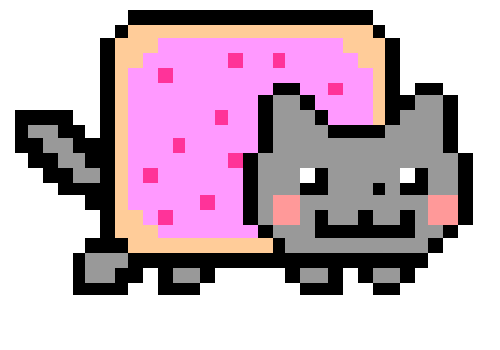 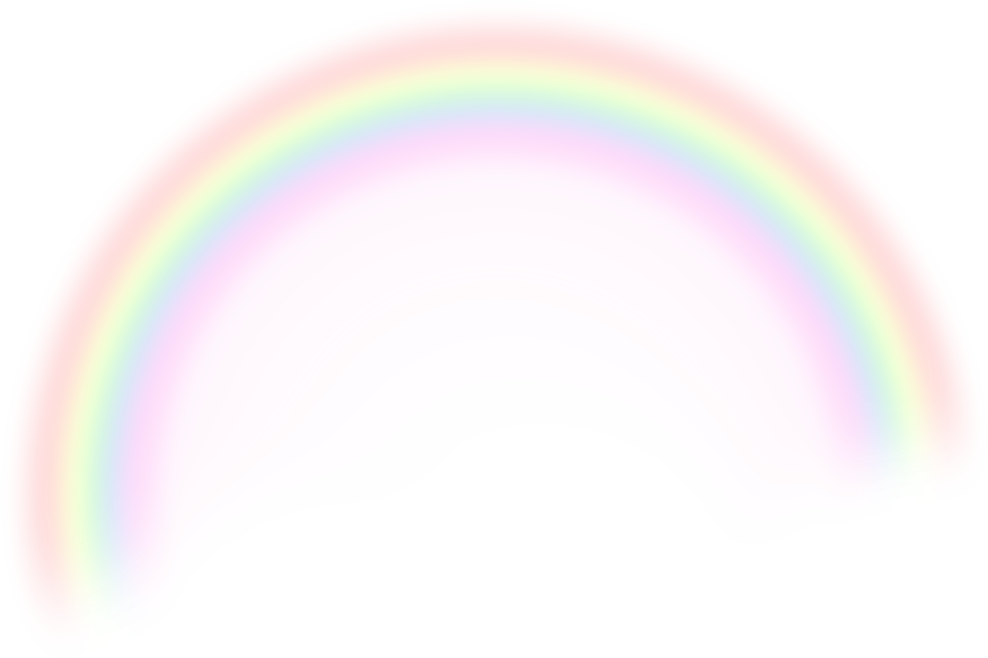 СПАСИБО ЗА ВНИМАНИЕ !
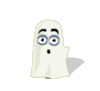 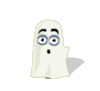 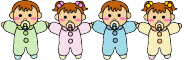 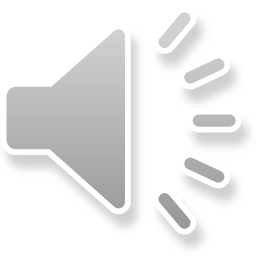